Кто лишний и почему?
Материал  к уроку 
по окружающему миру для 3 класса
подготовила Усатая А.А.
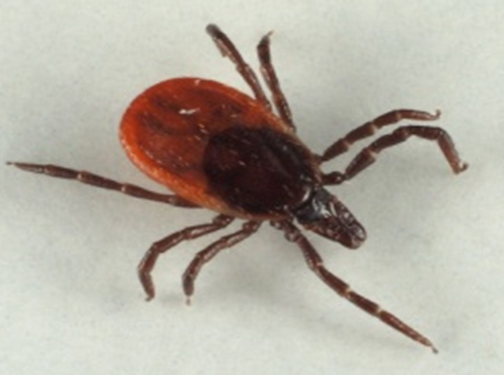 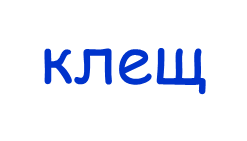 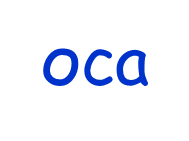 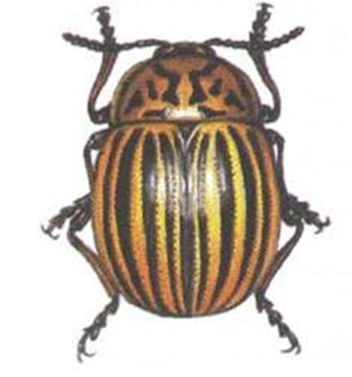 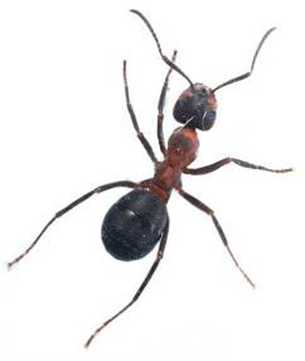 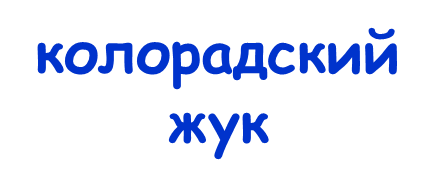 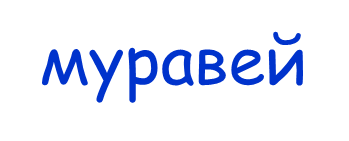 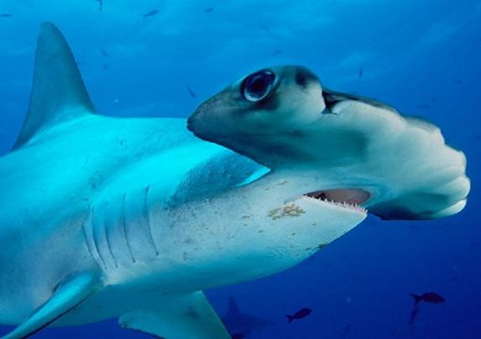 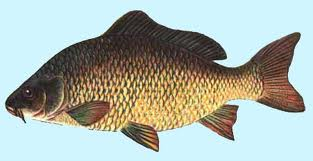 сазан
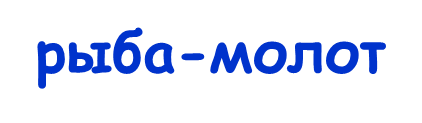 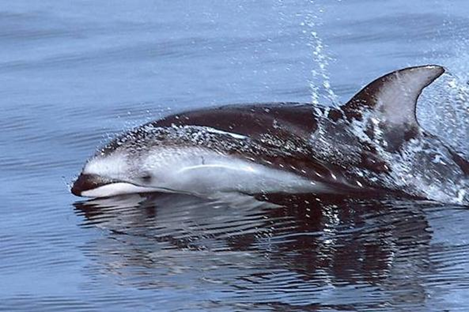 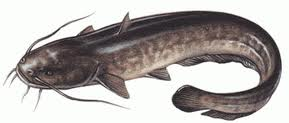 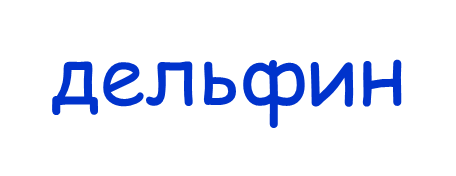 сом
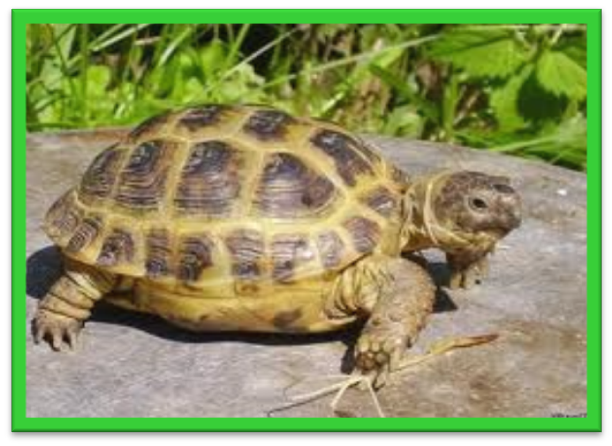 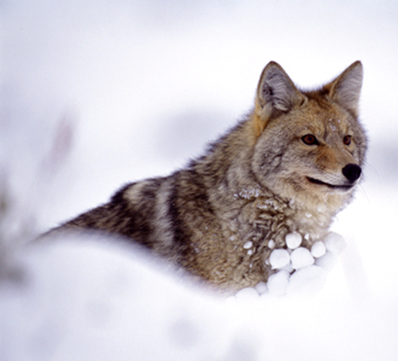 ЧЕРЕПАХА
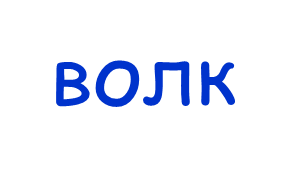 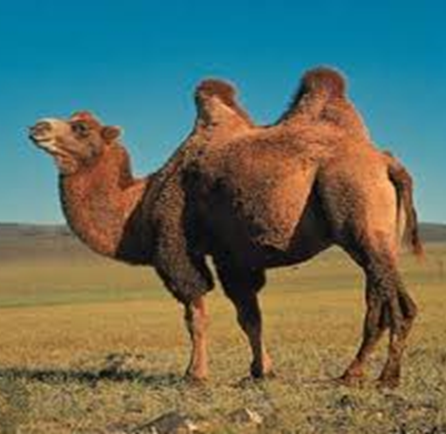 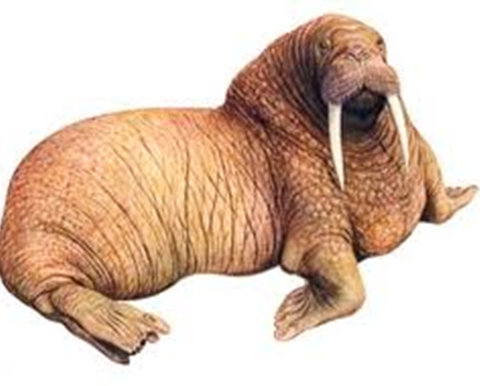 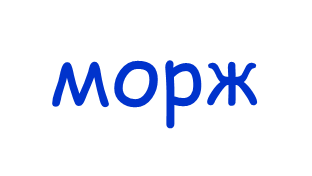 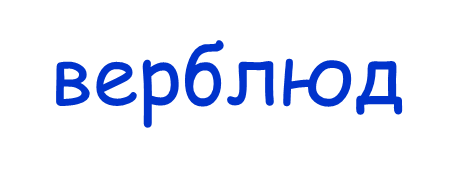 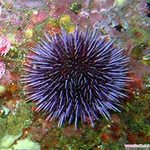 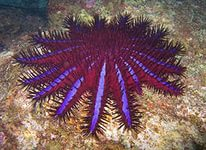 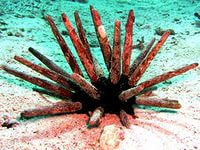 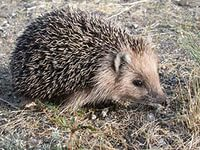 стоп
Размножение и развитие животных
Размножение и развитие насекомых
Развитие бабочки
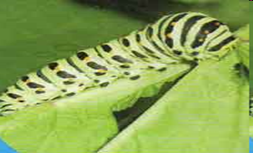 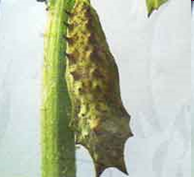 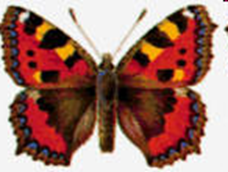 Личинка
(гусеница)
яйцо
куколка
бабочка
Развитие кузнечика
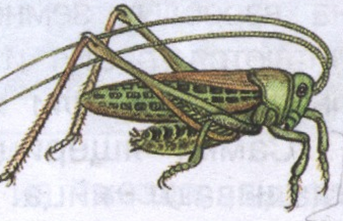 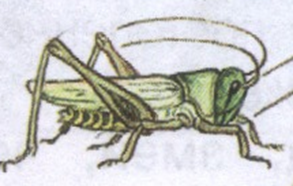 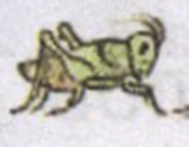 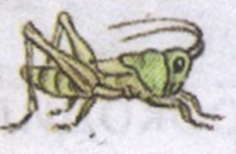 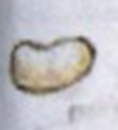 яйцо
Взрослое насекомое
личинка
Интересные факты:
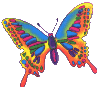 — Куколка — это будто сейф, который защищает тело насекомого.
— Малыши, которые вылупляются из яиц насекомого, называются личинками, хотя  часто называют их просто гусеницей.
— Гусеница растет настолько быстро, что ее кожа трескается, а под ней уже есть новенькая кожа, рассчитанная на рост.
— За всю свою жизнь самка бабочки откладывает 50 000 яиц. Отложив яйцо на лист кормового растения, самка больше не тревожится за дальнейшую судьбу своего потомства.
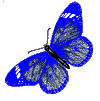 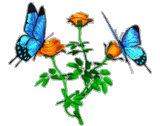 Размножение и развитие рыб, земноводных и пресмыкающихся
Размножение рыб
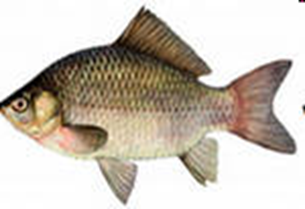 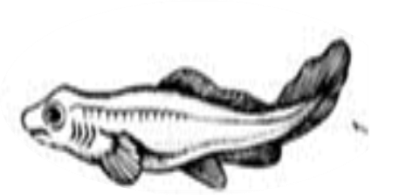 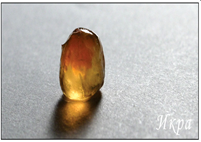 икра
рыба
малёк
Развитие земноводных
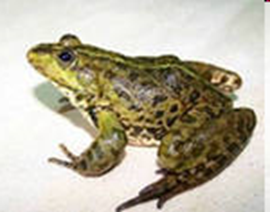 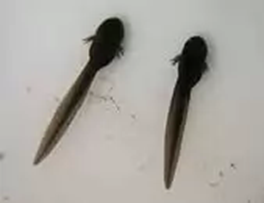 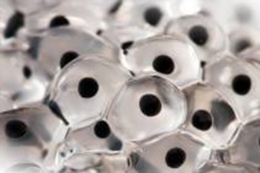 икра
головастик
лягушка
Развитие пресмыкающихся
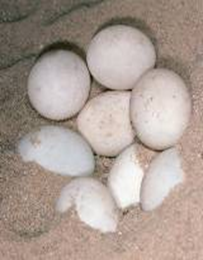 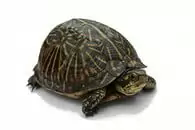 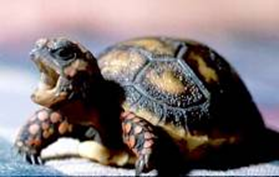 яйцо
детёныш
черепаха
Интересные факты
-  Головастик похож на маленькую рыбку с большим хвостом. Через несколько дней у него появляются задние ноги, потом передние. Хвост постепенно укорачивается, головастик становится молодым лягушонком и выходит на берег. На это уходит 2-3 месяца.
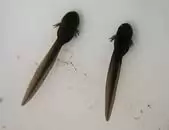 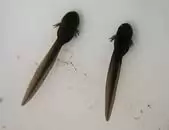 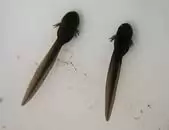 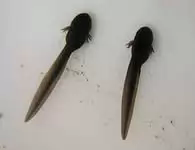 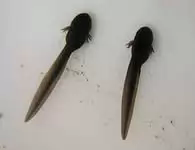 Не заботятся
Размножение и развитие птиц и зверей
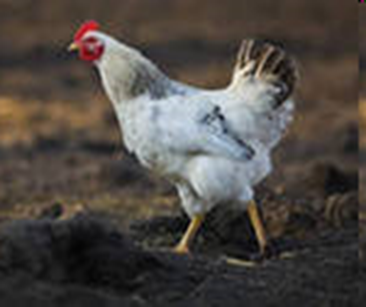 Размножение птиц
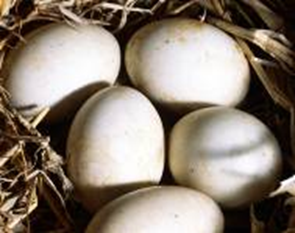 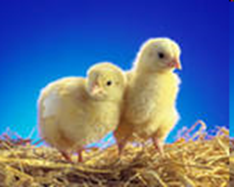 яйцо
птенец
взрослая птица
Размножение зверей
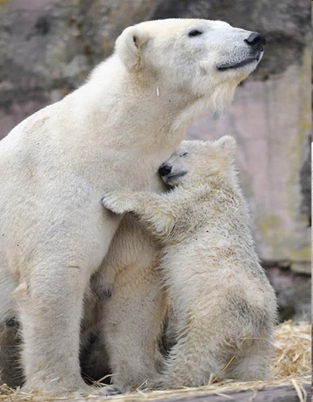 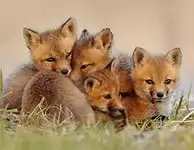 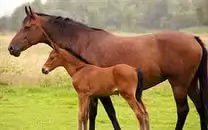 Взрослое млекопитающее
детёныш
Интересные факты:
Кукушка не вьёт своего гнезда и не  высиживает яйца, которые она снесла. А подкладывает их в гнёзда других птиц, как правило певчим.  Иногда кукушка успевает разнести по чужим гнёздам до 20 своих яиц. Кукушонок  старается вытолкнуть 
из гнезда другие яйца и даже маленьких птенцов, чтобы ему досталось побольше еды. Вскоре маленький прожорливый кукушонок становится больше своих приёмных родителей, которые выбиваются из сил, чтобы накормить подкидыша.
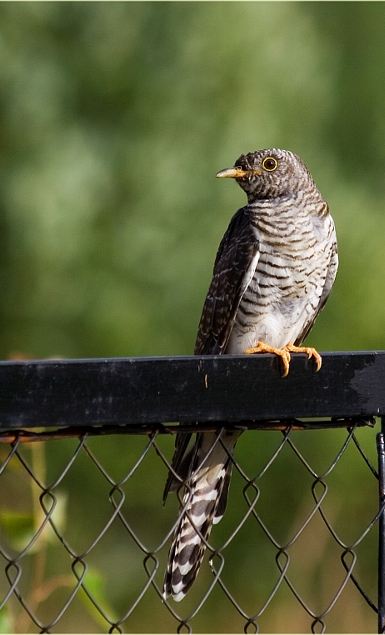 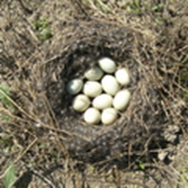 Интересные факты:
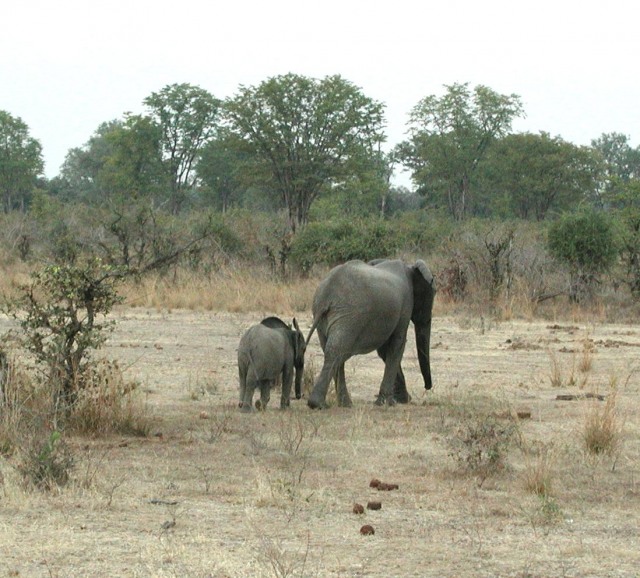 Новорождённый слонёнок весит 90—120 кг, хобот у него короткий, бивней нет. Через 15—30 минут после рождения слонёнок поднимается на ноги и может следовать за матерью. До 4-летнего возраста он нуждается в материнской опеке.
Стоп                                                           физмин
Стоп. вопросы
Утконос
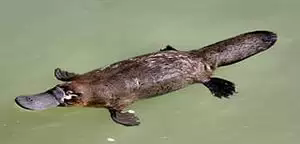 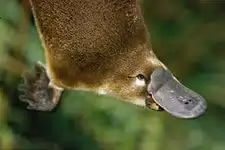 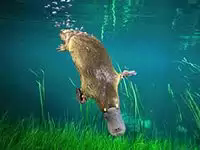 МОРСКИЕ КОНЬКИ
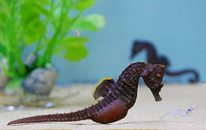 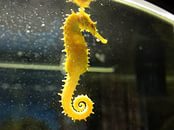 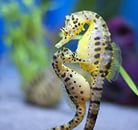 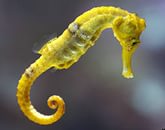 Работа с учебником
1. Кто выкармливает детёнышей молоком?
 а) птицы  и ) звери  б) рыбы
2. Какое слово пропущено:
 икринка - ____________ - рыба
 а) личинка    т) малёк        б) головастик
3. Какое животное относится к рыбам?
 а) дельфин      б) бегемот           о) карп
4. Какая птица не вьёт гнезда и не высиживает птенцов?
 а) синица     г) кукушка       б) дятел
1. Кто выкармливает детёнышей молоком?
 а) птицы  и ) звери  б) рыбы
2. Какое слово пропущено:
 икринка - ____________ - рыба
 а) личинка    т) малёк        б) головастик
3. Какое животное относится к рыбам?
 а) дельфин      б) бегемот           о) карп
4. Какая птица не вьёт гнезда и не высиживает птенцов?
 а) синица     г) кукушка       б) дятел
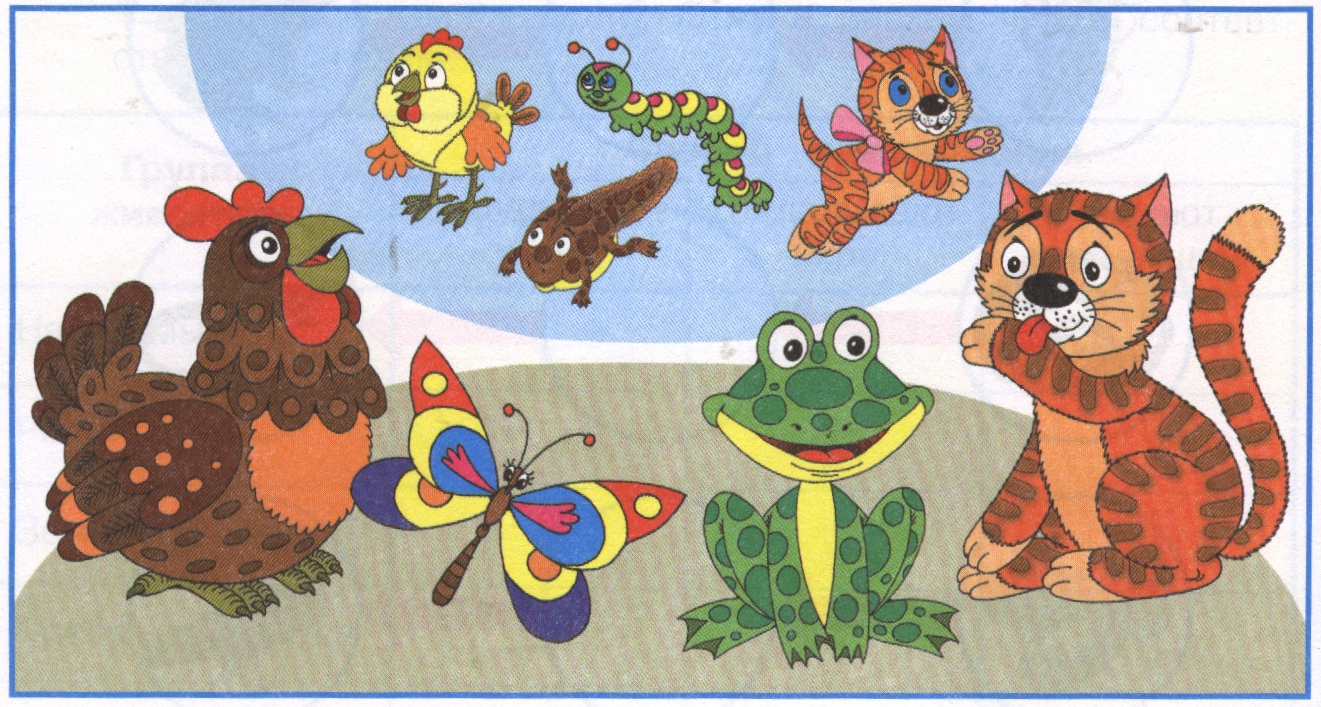 Д/з с. 100 – 105, в раб. тетради № 1-3